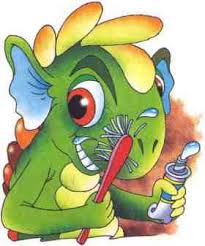 Что бы зубки не болели.
Десять правил, которые помогут сохранить зубы здоровыми и красивыми.
ПРАВИЛО  1
Чистить зубы два раза в день- 
 утром и 
вечером.
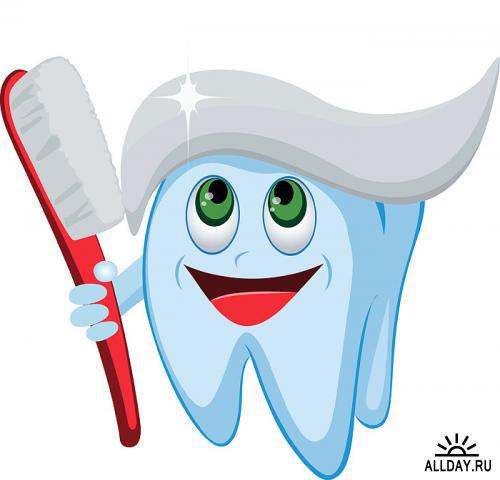 правило 2
Соблюдать правильную 
  технику
  чистки 
  зубов.
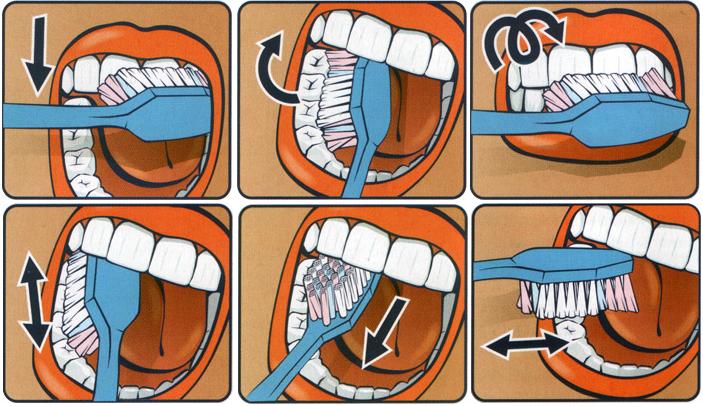 правило 3
Хотя бы один раз в день чистить зубы флоссом.
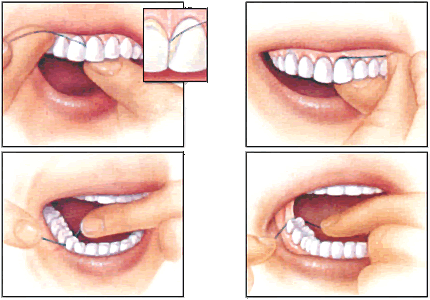 правило 4
Применять зубочистки.
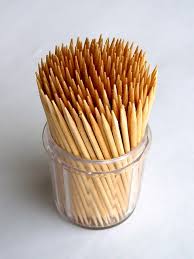 правило 5
Соблюдать правила употребления сладкой пищи.
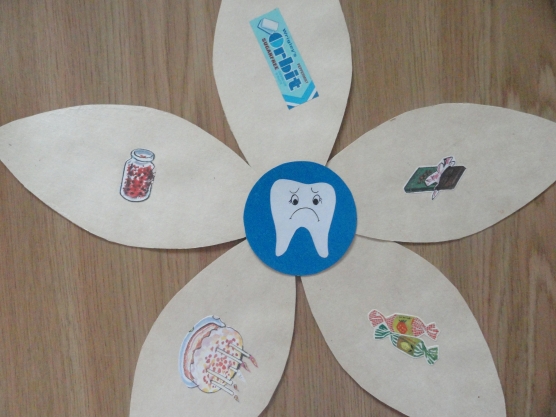 правило 6
Ополаскивать рот водой или зубными эликсирами 
  после каждого
  приёма пищи.
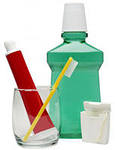 правило 7
Чаще употребляйте фрукты и овощи.
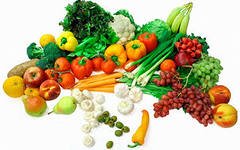 правило 8
Посещайте стоматолога 
 два раза в год
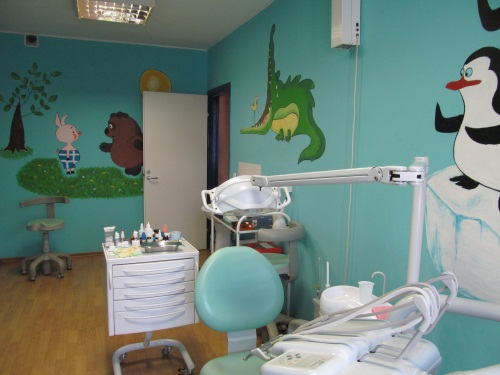 правило 9
Вести здоровый образ жизни.
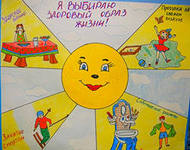 правило 10
Правильное и рациональное питание.
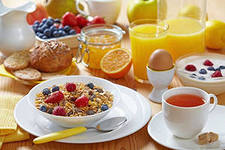